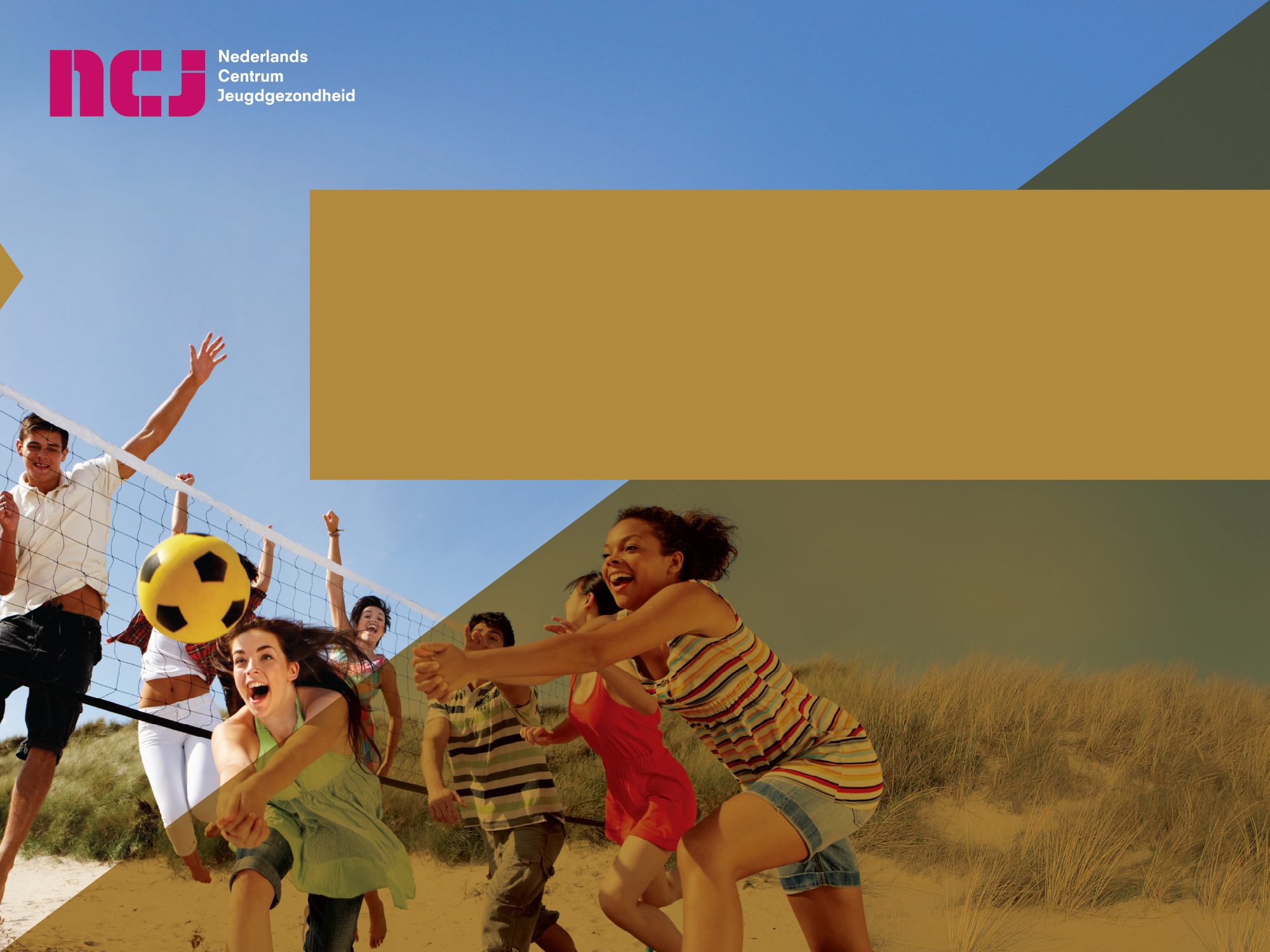 JGZ Richtlijn taalontwikkeling
Thema 4 Voorlichting, advisering & begeleiding
Formulieren en werkwijze
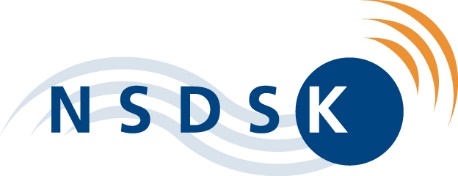 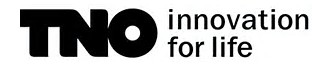 Inhoud van de scholing
Thema 4 Voorlichting, advisering & begeleiding

Voorlichting
JGZ professionals geven voorlichting over de taalontwikkeling van kinderen (thema taalontwikkeling, bijlage 7 en deze scholing)
JGZ benadrukt het belang van goede interactie met het kind en geeft adviezen op maat over strategieën
Voorlichting en advies aan meertalige gezinnen is hetzelfde als bij eentalige gezinnen. Ouders communiceren in de taal die zij het best beheersen.
‹#›
Inhoud van de scholing
Thema 4 Voorlichting, advisering & begeleiding

Voorlichting
JGZ professionals geven voorlichting over de taalontwikkeling van kinderen (thema taalontwikkeling, bijlage 7 en deze scholing)
JGZ benadrukt het belang van goede interactie met het kindd en geeft adviezen op maat over strategieën
Voorlichting en advies aan meertalige gezinnen is hetzelfde als bij eentalige gezinnen. Ouders communiceren in de taal die zij het best beheersen.
‹#›
Inhoud van de scholing
Thema 4 Voorlichting, advisering & begeleiding

Begeleiding
Bij twijfel over de taalontwikkeling (score 2-3) wordt begeleiding aangeboden door preventief werkend logopedist of jeugdverpleegkundige.
‹#›
Inhoud van de scholing
Thema 4 Voorlichting, advisering & begeleiding

Begeleiding
Bij twijfel over de taalontwikkeling (score 2-3) wordt begeleiding aangeboden door preventief werkend logopedist of jeugdverpleegkundige.
‹#›
24 maanden 
verrijkt van Wiechen
Score 0 of 1
Score 2 of 3
Score 4
‹#›
Acties obv uitslagen 24 mnd consult
2-3 score:

Arts / VK (wie 24 mndn moment uitvoert) motiveert de ouders voor  extra aanbod gericht op taalstimulering

Consult op indicatie  aanmaken 2,6 jaar herbeoordeling taalontwikkeling (30 maanden)
‹#›
Taalstimulering en het huisbezoek
Werken aan taalstimulering in 4 stappen…

 Stap 1: Direct na de uitslag; uitdelen en toelichten formulieren
 Stap 2: Huisbezoek; plan van aanpak
 Stap 3: Telefonisch consult; vinger aan de pols houden
Stap 4: Consult op bureau; evaluatie en herbeoordeling taalontwikkeling (30 maanden)
‹#›
Stappenplan taalstimulering
STAP 1 Uitdelen en toelichten  van de formulieren
Geef na de bespreking van de uitslag (op 24 mnd) de ouders de 3 formulieren mee:
 Welke dingen vind je makkelijk / moeilijk?
 Momenten van de dag
 Opdracht kijken!

Leg kort uit waarvoor deze formulieren zijn bedoeld.
Het kan ook zijn dat de arts deze formulieren al aan de ouders heeft meegegeven. Afhankelijk van wie het 24 mndn contactmoment uitvoert.
Op basis van deze formulieren wordt in het eerste huisbezoek een plan van aanpak gemaakt.
‹#›
Stappenplan taalstimulering
Vragenlijst 1.
Welke momenten van de dag geven de beste of minst goede gelegenheid voor een gesprekje met je kind?
													Beste		Minste	
Aan- en uitkleden				...........		...........

Samen eten					...........		...........

Thee-/koffietijd				...........		............

Als je kind gaat slapen				............		............

Op de fiets of in de auto				............		.............

Als je kind in het huishouden 'helpt'			............		............

Als je kind hulp nodig heeft				............		............

Als je kind uit peuterspeelzaal of crèche komt		............		............

Als je kind aan het spelen is			..........…		............

Anders, namelijk .................................			..........…		............
‹#›
Stappenplan taalstimulering
Vragenlijst 2.
Welke dingen vind je gemakkelijk en welke moeilijk?			Makkelijk	   moeilijk 

Niet te moeilijk of te makkelijk praten (op niveau van je kind)		............	    ..........

In eenvoudige zinnen praten, niet krom praten		      	............	    ..........
	
Handelingen van jezelf en van je kind benoemen	                   		............	    ..........
	
Nieuwe woorden aanbieden voor nieuwe dingen die je kind ziet	  	............	    ..........

Zelf niet te snel praten         				............	    ..........

Af en toe een zinnetje of woord herhalen                  			............	    ..........

Het speels houden, je kind niet dwingen om te praten		                  	............	    ..........
		
Je kind de gelegenheid geven om zelf te vertellen (op alle manieren)                	............	    ..........

echte 'om de beurt' gesprekjes voeren met je kind               		............	    ..........

Niet verbeteren, wel het goede voorbeeld geven 		     	............	    ..........

Dingen samen doen die jullie allebei leuk vinden		                 	............	    ..........
‹#›
Stappenplan taalstimulering
Opdracht;  Kijken hoe je kind speelt
Wat vindt je kind leuk om te spelen? 

Bekijk één spel waar je kind helemaal in opgaat. 

Wat doet je kind precies?

Wat zegt je kind bij het spel of welke geluiden worden er gemaakt?

Hoe lang is je kind met het spel bezig?
‹#›
Stappenplan taalstimulering
STAP 2 Het huisbezoek
 In het huisbezoek wordt een plan van aanpak gemaakt.
De formulieren die de ouder heeft ingevuld ter voorbereiding geven richting aan dit plan van aanpak.
Bespreek de formulieren met de ouder:
Wat vindt de ouder makkelijk/moeilijk om te doen?
Wat vindt de ouder zelf goede momenten om meer aandacht te besteden aan de taal?
Wat heeft de ouder gezien bij zijn/haar kind?
Stel samen met de ouder een plan van aanpak op:
Wat gaat de ouder de komende tijd doen om de taalontwikkeling te stimuleren?
Hoe gaat de ouder de komende tijd de taalontwikkeling stimuleren?
‹#›
Stappenplan taalstimulering
STAP 2 Het huisbezoek
Bespreek daarnaast de mogelijkheden in de buurt met de ouder:
Boekstart, boekenpret, voorleesochtenden in de bibliotheek
Muziek op schoot etc.
Bespreek met de ouder dat taal overal is en dat het niet alleen op de speciaal afgesproken momenten een rol speelt.
Tijdens de afwas, het ramen lappen, samen boodschappen doen, badmoment, wandelen op straat. Overal zijn momenten waar de ouder taal kan toevoegen.
Speel desnoods een scene die je hiervoor vooraf hebt voorbereid.
Bespreek de ‘tips voor taal’ en laat deze achter in het gezin.
Laat de videofragmenten aan de ouder zien.
Bespreek dat er een herbeoordeling van de taalontwikkeling zal plaatsvinden op leeftijd van 30 maanden
‹#›
STAP 2 Plan van aanpak Verkenning en observatie
Hoe ziet het gezin eruit?
 Zijn er gezinsproblemen 
Ziekte, 
Relatieproblemen, 
Financiële problemen,
Werkloosheid etc.
  Hoe zien de ouders de spraak-/taalontwikkeling van hun kind?
  Wat doen de ouders met hun kind om te spraaktaalontwikkeling te stimuleren?
 Wat vinden de ouders ervan om met de spraak/taalontwikkeling bezig te zijn?
 Krijgt het kind al veel kansen om taal te oefenen?
‹#›
STAP 2 Plan van aanpak Verkenning en observatie
Neem de tijd om te observeren
Laat de ouder spelen met het kind.
Observeer de omgeving (tv, radio aan, boeken in huis, speelgoed etc)

Observatie: Is er contact tussen ouder en kind? (verbaal of non-verbaal)

Wat zie je de ouder doen?
Is er (gezamenlijke) aandacht,
Neemt de ouder de tijd – geeft hij/zij tijd 
Wat doet de ouder al goed?) 
Hoe reageert de ouder op de taaluitingen (bijv. afkeurend op fouten, nadrukkelijk verbeteren etc)
‹#›
STAP 2 Plan van aanpak
Maak het plan van aanpak concreet door doelen te stellen in overleg met de ouder
   Kies een onderwerp of ‘aandachtsgebied’ uit het plan van aanpak.
 Ik vind dat ik te weinig voorlees.	
 Ik vergeet  vaak te praten tegen mijn kind.

Laat ouder beoordelen hoe goed hij/zij zichzelf nu vindt in dit probleem of aandachtsgebied én hoe goed de ouder zou willen zijn.
Ik geef mezelf een 5 voor voorlezen.
Ik zou mezelf graag een 7 willen geven.

Maak afspraken over hoe de ouder dit zou kunnen gaan verbeteren.
Laat  de ouder beoordelen hoe goed hij/zij zichzelf na bepaalde tijd vind in dit probleem of aandachtsgebied.
Bijv tijdens het tussentijds contact moment
Bijv bij de herbeoordeling van de taalontwikkeling
‹#›
Tips voor taal
Luister naar je kind
Praat tegen je kind
Stimuleer je kind om woorden goed uit te spreken
Reageer op wat je kind wil zeggen
Geef het goede voorbeeld, maar verbeter niet.
Vertel wat je doet; benoem handelingen, vertel wat er gebeurt
Deel je gevoelens en ideeën 
Moedig je kind aan om vragen te stellen
Reageer op het spel van je kind
Lees je kind voor
‹#›
Stappenplan taalstimulering
STAP 3 – vinger aan de pols houden
De ouder gaat de komende tijd aan de slag met het plan van aanpak.
Plan een telefonisch consult met de ouder na ongeveer een maand
In dit telefonisch consult ga je na of:
De  ouder daadwerkelijk werkt met het plan van aanpak
Of de ouder dingen gewijzigd heeft omdat die bijvoorbeeld beter lijken te werken.
Of de ouder veranderingen ziet bij het kind.
Of de ouder tegen problemen aan is gelopen.
Of het plan moet worden bijgesteld.
Of de ouder verder kan met het plan van aanpak tot de herbeoordeling bij 30 mndn 
Heeft de ouder nog vragen of extra uitleg nodig
‹#›
STAP 4 Plan van aanpak Evaluatie & herbeoordeling
Evaluatie van de HB
Hoe is het gegaan met de ST activiteiten?
Is het gelukt om actief bezig te zijn met ST via het plan van aanpak
Wat ging goed? Wat ging minder goed?
Wat zien zij bij hun kind?

Herbeoordeling
‹#›
Stappenplan taalstimulering
STAP 4 Herbeoordeling taalontwikkeling op 30 mndn
Maakt 2 woordzinnen

	Dit is bij Van Wiechen 24 maanden kenmerk 41. 
	Afname van dit kenmerk wordt herhaald bij herbeoordeling.
Van Wiechen
Kenmerk 43: Noemt zichzelf ‘ik’ of ‘mij’
Kenmerk 44: Wijst 5 plaatjes aan in boek
‹#›
Scoring
Zelf uitlokken bij kind heeft voorkeur
Lukt dit niet? > afname zoals bij 24maanden VTO
Scoring > bij zowel spelen als eten 2 woorduiting!
Kenmerk 43: Noemt zichzelf ‘ik’ of ‘mij’ (mag ook M)
 Kenmerk 44: Wijst 5 plaatjes aan in boek
‹#›
Uitslag en vervolg 2,6 herscreening
Alle items/kenmerken moeten goed zijn
Één of meer niet goed >verwijzing naar AC!

Kind loopt dan al minstens 6 maanden achter
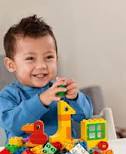 ‹#›
Voorbereiding uitvoering
Maak een inventarisatie van alle op taalstimulering gerichte activiteiten in de gemeente waar ouders gebruik van kunnen maken.
Boekstart, Boekenpret, Voorleesexpres, muziek op schoot, voorleesochtenden in de bibliotheek, VVE voorzieningen, spelochtenden op de speel o theek etc. etc. 
Het aanbod varieert per gemeente, zorg voor een goed beeld van de eigen gemeente.
Het aanbod is vaak laag geprijsd om deelname van alle bevolkingsgroepen mogelijk te maken.
Maak een inventarisatie van al het materiaal dat binnen de organisatie beschikbaar is en/of al ingezet wordt voor de stimulering van de taalontwikkeling.
Gebruik wat er al beschikbaar is om ouders te helpen bij het stimuleren van de taalontwikkeling van hun kind.
Deze inventarisaties zijn belangrijk ter voorbereiding op de ondersteuning van de ouders in de taalstimulering van hun kind.
‹#›
Voorbereiding uitvoering
De ouders zijn niet de enige bron voor de stimulering van de taal van hun kind > gebruik alles wat beschikbaar is en mogelijk voor de ouders!

Gebruik van andere voorzieningen ontslaat de ouders niet van hun taak in het stimuleren van de taalontwikkeling van hun kind!

Professionele zorg vervangt nooit het aanbod thuis!
‹#›
Voorbereiding uitvoering
Zorg voor een beperkte voorraad vragenlijsten en opdrachtformulieren.

Zorg voor een aantal exemplaren van de DVD.
‹#›
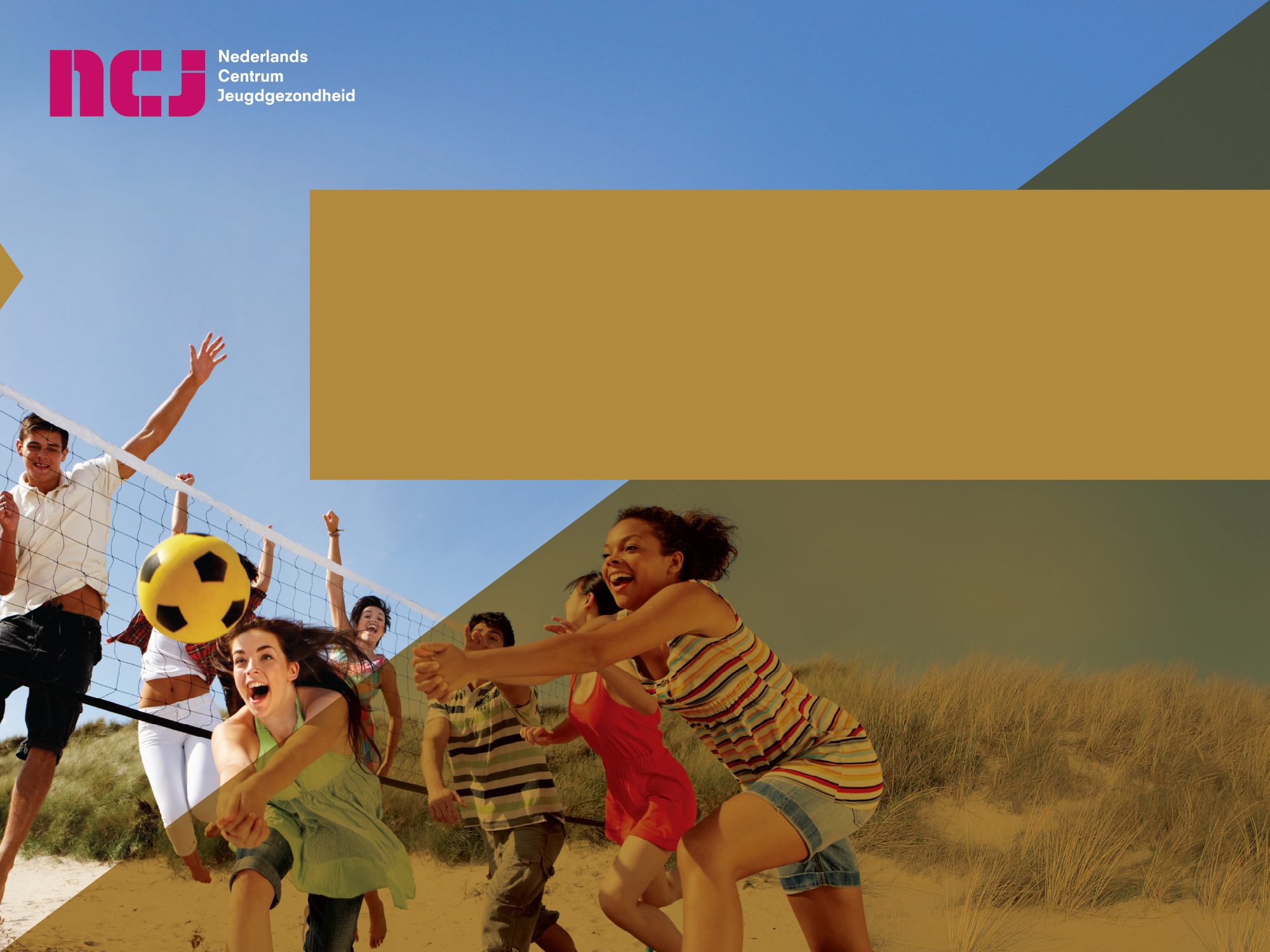 JGZ Richtlijn taalontwikkeling
Thema 4 Voorlichting, advisering & begeleiding
Hoe stimuleer je taal?
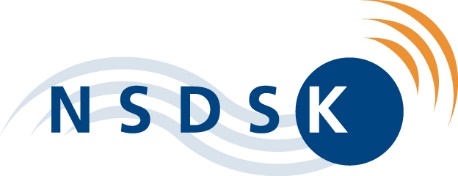 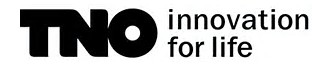 Taalomgeving zo stimulerend mogelijk
Ouders spelen een belangrijke rol in dit proces 

Ouders kunnen zorgen voor een goede taalomgeving voor hun kind

Uitbreiding van het handelingsrepetoire van de ouders – geen schuld

Ouders zijn de meest aanwezige in het leven van hun kind

Nadruk moet liggen op plezier in communicatie 


Advies > half uurtje per dag expliciet
Maar taal gaat de hele dag door!
‹#›
Mogelijkheden
Tips voor taal
Voorlezen
Muziek

Meertalige kinderen
‹#›
Tips voor taal
Luister naar je kind
Praat tegen je kind
Stimuleer je kind om woorden goed uit te spreken
Reageer op wat je kind wil zeggen
Voeg taal toe
Geef het goede voorbeeld, maar verbeter niet.
Vertel wat je doet; benoem handelingen, vertel wat er gebeurt
Deel je gevoelens en ideeën 
Moedig je kind aan om vragen te stellen
Reageer op het spel van je kind
Lees je kind voor
‹#›
“Tips voor taal”
Zie het blad  “Tips voor taal”

Dit blad bespreek je met de ouders.

Zorg dat ouders de tips goed begrepen hebben.

Laat het blad achter bij de ouders.

Wat bespreek je met de ouders?
‹#›
Tips voor taal - Luister naar je kind
Ga op ooghoogte met je kind zitten

Kijk je kind aan als hij iets wil zeggen

Luister naar wat je kind wil zeggen

Probeer te ontdekken waar je kind iets over wil zeggen

Wacht tot je kind iets zegt, neem niet te snel de beurt
‹#›
Tips voor taal – Praat & geef het goede voorbeeld
Praat niet te moeilijk of te makkelijk tegen je kind

Praat zelf in begrijpelijke zinnen – Maak geen kromme zinnen
	
Praat zelf niet te snel
	
Herhaal woorden of zinnen
‹#›
Tips voor taal - Stimuleer de juiste uitspraak
Nooit expliciet verbeteren!
	
Herhaal woorden of zinnen

Houd het speels, dwing niet
‹#›
Tips voor taal - Reageer op de taal van je kind
Reageer direct op de taal van je kind
	
Doe mee en speel mee met  - volg je kind in handelingen/woorden

Reageer op het spel van je kind in acties en woorden

Doe wat je kind  je vraagt – hij regisseert het spel
‹#›
Tips voor taal - Voeg taal toe
Gebruik gebaren – gesticulaties

Vertaal wat je kind wil zeggen, benoem

Imiteer je kind en voeg een woord

Benadruk belangrijke woorden

Herhaal, herhaal, herhaal

Voeg nieuwe ideeën toe , verbreed het gesprek/spel

Onderneem activiteiten en praat hierover
‹#›
Tips voor taal - Vertellen & benoemen
Vertel wat je doet – benoem je handelingen / voorwerpen.

Vertel wat er gaat gebeuren.
‹#›
Tips voor taal - Praat over gevoelens en gedachten
Gevoelens en gedachten zijn abstract en daarom moeilijker te leren.

Toch is het belangrijk dat een kind leert dat je over dingen kunt praten die niet zichtbaar zijn in het hier en nu.

Praat over dingen die jullie samen hebben meegemaakt.

Praat over de gevoelens die dat oproept /opriep bij je en jouw kind.
‹#›
Tips voor taal - Initiatieven van het kind zijn belangrijk
Actief gebruik van taal is belangrijk voor verwerving

Initiatieven zijn daarom belangrijk!

Geef je kind hier de tijd voor.

Reageer  op wat je kind zegt. 

Reageer als in een normaal gesprek. 

Neem afwisselend de beurt in een gesprekje.
‹#›
Tips voor taal - Lees voor & zing
Voorlezen en zingen dragen bij aan de taalontwikkeling.

Lees dagelijks een klein boekje voor.

Gebruik cds/dvds  met liedjes in de moedertaal van het kind.
‹#›
Tips voor taal – maak gebruik van routines
Routines zijn gebeurtenissen die zich steeds in dezelfde volgorde herhalen. 

Voorspelbaarheid van routines helpt je kind bij het begrijpen van taal.

Herhaling van routines helpt je kind bij begrijpen van taal.

Maak gebruik van vaste routines om je kind te helpen.
‹#›
Hierna volgen een aantal fragmenten over hoe je taal wel op de goede manier stimuleert en hoe je taal niet op de goede manier stimuleert.

Bekijk de fragmenten met de ouders zodat zij kunnen zien hoe eea werkt. Gebruik hiervoor de DVD.
Voorlezen
“Gewoon” voorlezen
Lekker op schoot
Lekker luisteren
Lekker bijtanken….

Interactief voorlezen
Met elkaar in gesprek over het boek
Samen met een boekje bezig zijn
‹#›
10 gouden voorlees tips*
Weet wat je leest
Waar en wanneer lees je voor
Bekijk samen de kaft
Het kind hoeft niet stil te zijn
Reageer op wat het kind zegt
Voorspel samen het verhaal
Let op moeilijke woorden
Gebruik je stem en gebaren
Praat na over het boek
Lees het boek meerdere keren voor
* Ontleend aan de voorleesvogel
‹#›
Interactief voorlezen – hoe doe je dat?
Voorbereiding

Introductie

Voorlezen en vertellen

Ingaan op het verhaal

Doorgaan op het verhaal
‹#›
[Speaker Notes: Wat is interactief voorlezen?
Interactief voorlezen wil zeggen dat het voorlezen van het prentenboek wordt onderbroken door open vragen over het verhaal of over de plaatjes. Spontane reacties van de kinderen kunnen ook een leuke aanleiding zijn voor een gesprekje. 
 
Waarom interactief voorlezen?
Door het inlassen van interactieve momenten tijdens het voorlezen worden de taalontwikkeling, het verhaalbegrip en de woordenschat van kinderen gestimuleerd. Met enkele eenvoudige tips kun je ook als ouder interactief voorlezen.]
Welk boek is geschikt?
Een boek moet:
Aansluiten bij de interesse van het kind
Afgestemd zijn op zijn of haar ontwikkelingsniveau
Afgestemd zijn op het taalniveau van het kind
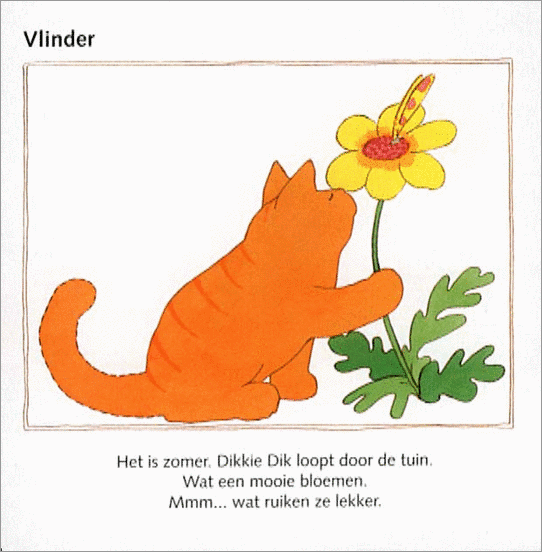 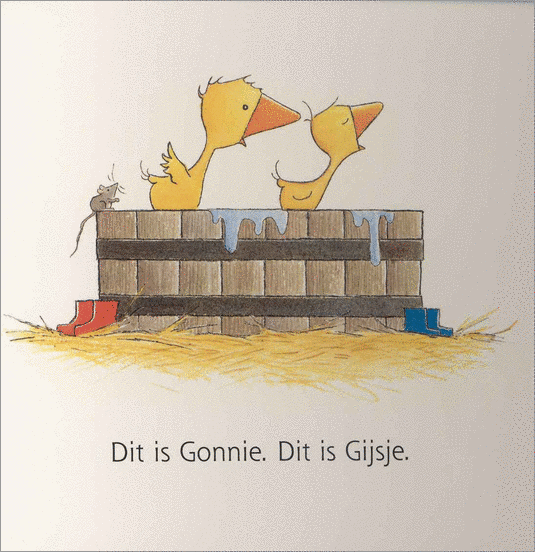 ‹#›
Algemene tips
Gratis lidmaatschap bibliotheek

Kinderboekwinkel

Televisie programma’s (bv sesamstraat, zandkasteel)

Lees zo vaak mogelijk

Laat anderen lezen (opa/oma, tante, buurvrouw etc)
‹#›
Muziek/Zingen
Goed voor de taalontwikkeling
	
Goed voor ouder-kind interactie
	
Goed voor de sociaal-emotionele ontwikkeling

Goed voor luistervaardigheden

Zingen kan ook op de fiets!
‹#›
Wat te doen bij ouders die hun kind meertalig opvoeden….?
NSDSK 2011
‹#›
Beginpunt meertaligheid
Simultane taalverwerving/ tweetalige  eerste taalverwerving                                        vanaf de geboorte dubbel taalontwikkelingsproces in twee of meer talen.

Successieve taalverwerving/ (vroege) tweede taalverwerving              
	start met eentalige taalverwerving T1. Op later tijdstip tweede taal bovenop de eerste leren T2.
‹#›
Do’s
Zoveel mogelijk één persoon/ één context - één taal

Eén persoon die soms de ene taal met het kind spreekt, soms de andere kan geen kwaad

De ouder stelt een vraag in taal x en kind antwoordt in taal y

Af en toe code blending in een zin

Binnen een gesprek wisselen van taal
‹#›
Don’ts
Strikt vast houden aan één persoon, één taalstrategie

Constant wisselen van taal

Met je kind een taal spreken die je zelf niet goed beheerst
‹#›
Succesfactoren meertalige ontwikkeling
Veel taalaanbod in de betreffende taal

Veel verschillende situatie, verschillende gesprekspartners

Zelf meepraten!

Plezier in de taal

Noodzaak

Status van de taal
‹#›
Struikelblok
Bij meertaligheid tússen gezin en omgeving > hoe gaat input in omgevingstaal geregeld worden?

Wie zorgt voor het Nederlandse taalaanbod?
	kinderopvang
	peuterspeelzaal
	VVE
	“de buurvrouw”
	
Inventariseren!
‹#›
Hoe stimuleer je taalontwikkeling bij meertalige kinderen?
Gewoon zoals het bij Nederlandstalige kinderen ook werkt. Veel aanbod, spelen, lezen, praten tegen je kind etc……
‹#›
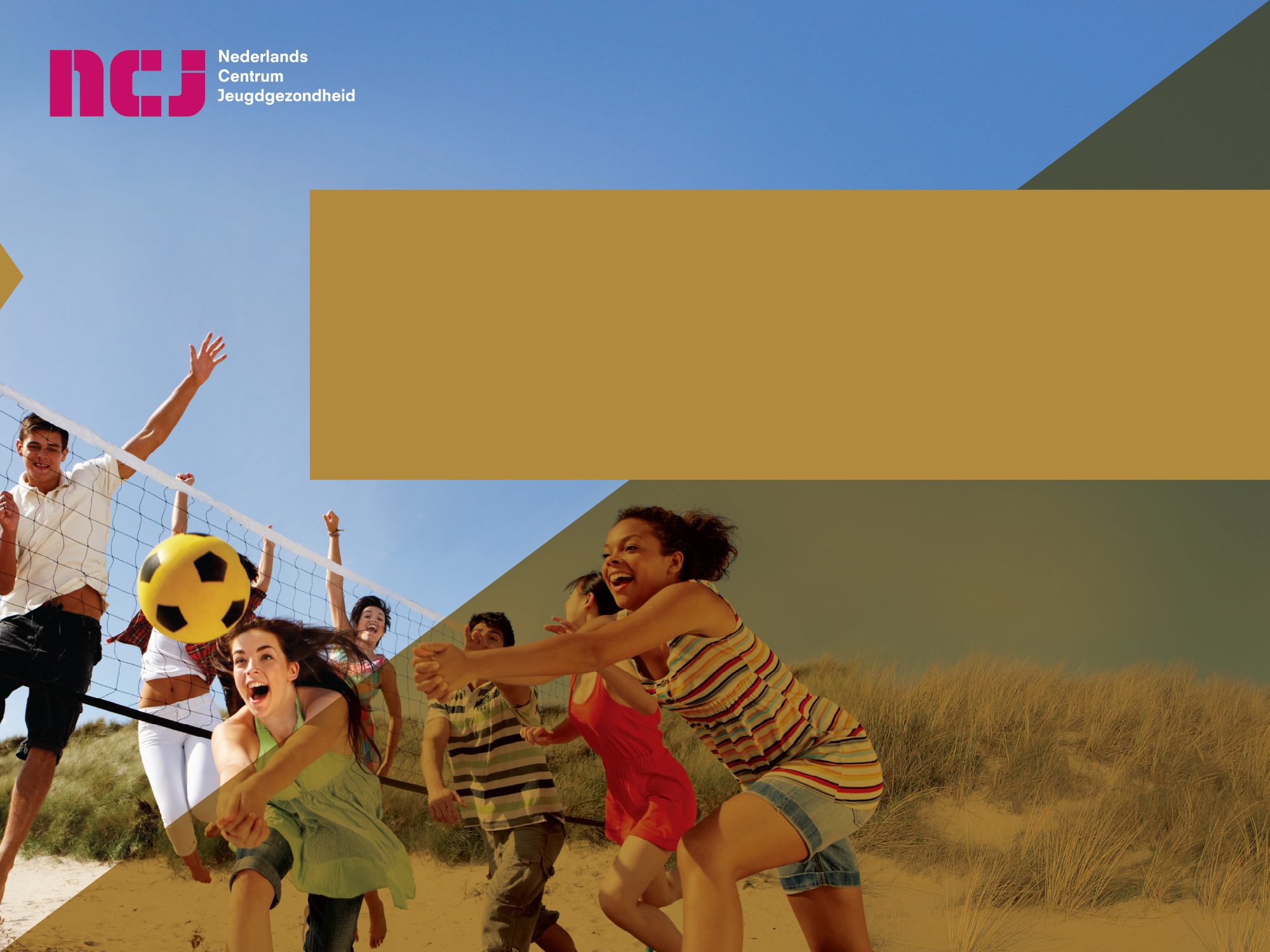 Voor vragen kunt u terecht bij Noëlle Uilenburg 
nuilenburg@nsdsk.nl
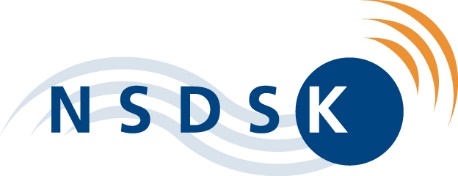 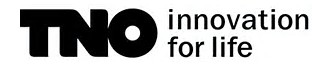